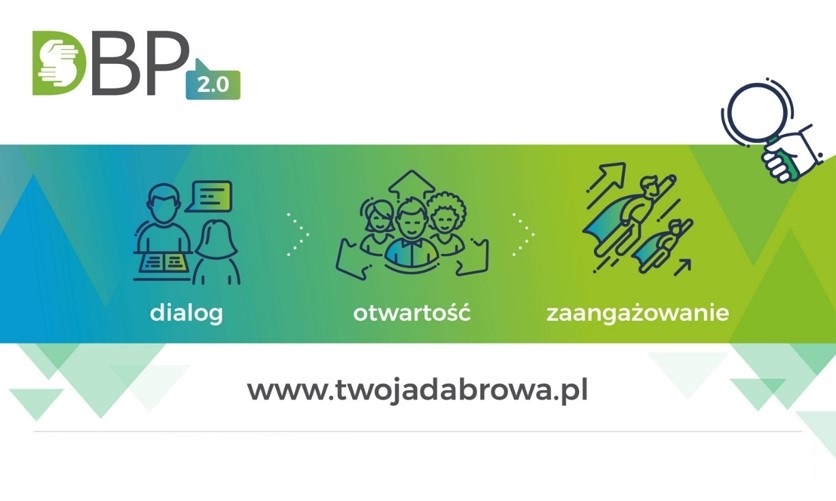 Dąbrowski Budżet Partycypacyjny 2.0.
Dialog zamiast Rywalizacji
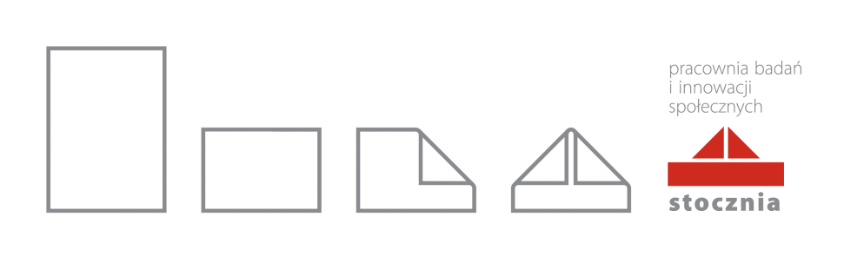 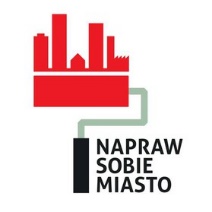 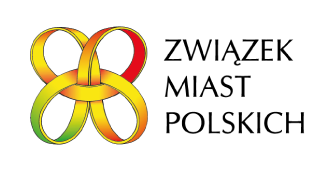 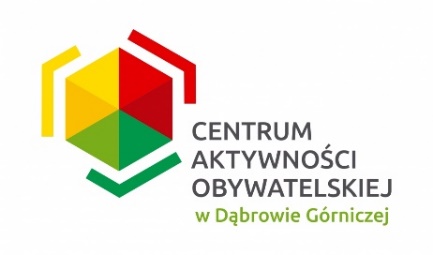 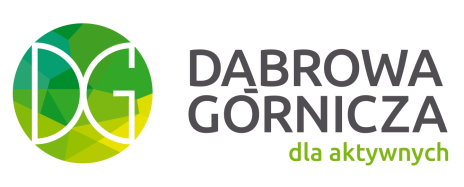 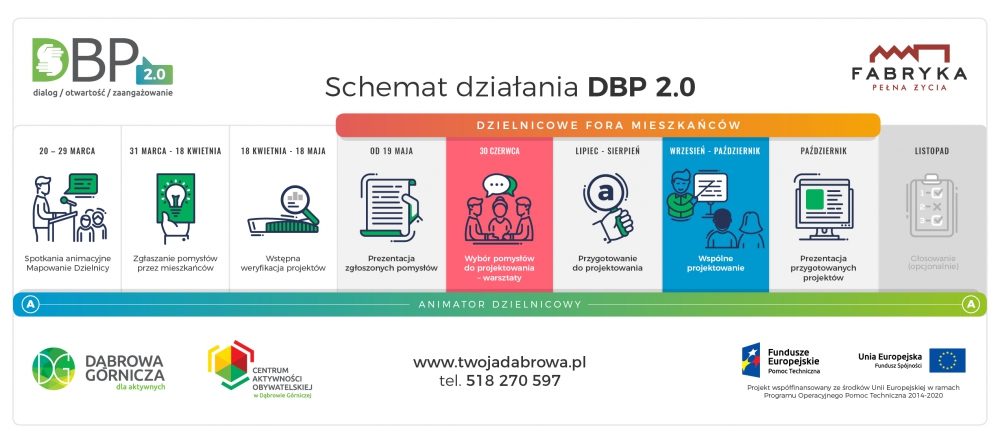 V edycja Dąbrowskiego Budżetu Partycypacyjnego
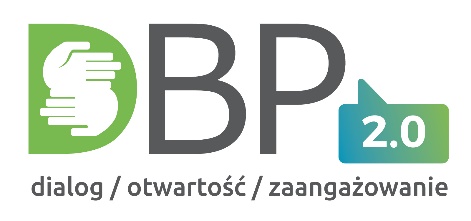 Do realizacji w 2018 r. wypracowano 77 projektów w 35 dzielnicach

Najwięcej 7 projektów do realizacji wypracowano w dzielnicy Kasprzak 

W 15 dzielnicach wypracowano po 1 projekcie

Szacunkowy koszt realizacji projektów to 8 mln zł

Projekty przygotowano na bazie 292 pomysłów w ramach 171 spotkań 

W procesie udział wzięło 1519 osób, a raz policzalnych 579 osób

Tylko w jednej dzielnicy Błędowie zdecydowano się na głosowanie między 2 projektami. Udział w nim wzięło 540 osób co stanowi 44% mieszkańców dzielnicy

Wybrano projekt pn. Remiza OSP i Miejsce Spotkań 319 głosami. Drugi projekt pn. Chodnik ulica Jesionowa – etap I uzyskał 171 głosów
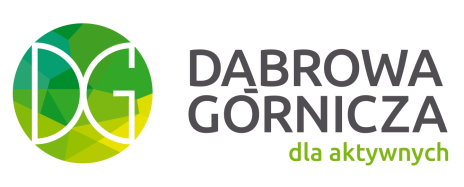 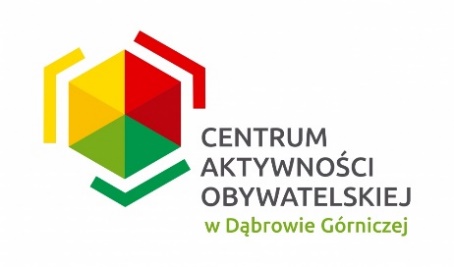 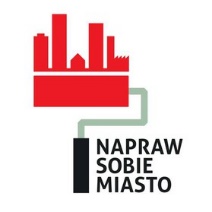 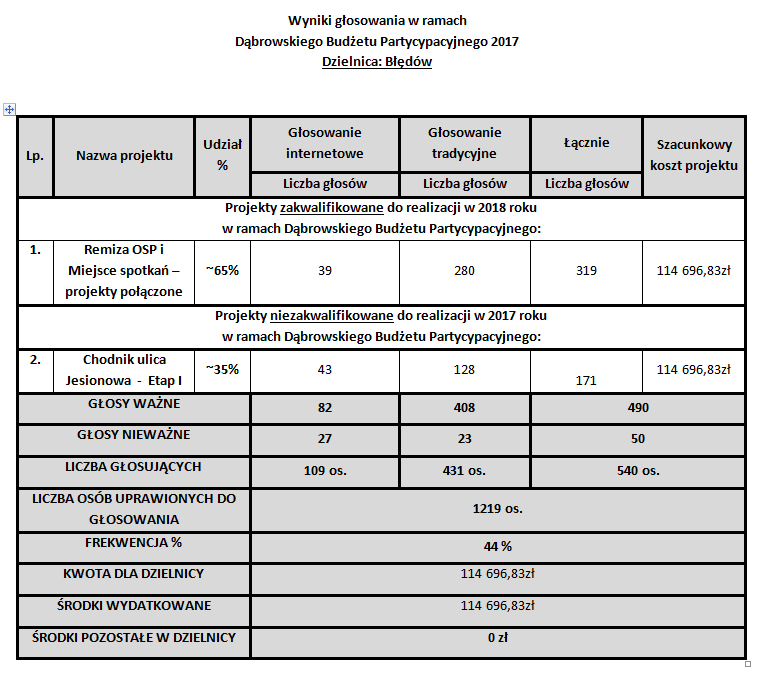 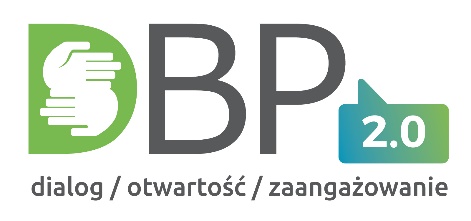 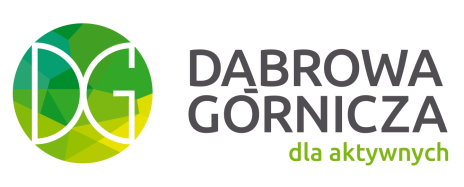 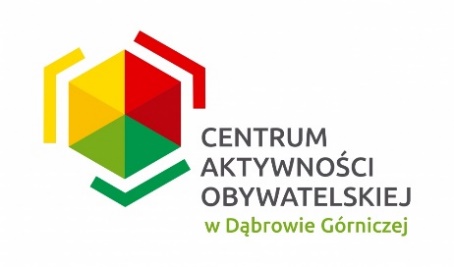 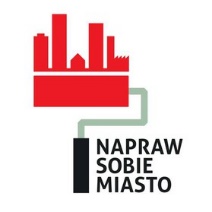 Kategorie wypracowanych projektów:
Inwestycje drogowe: chodniki, parkingi, oświetlenie  29

Siłownie zewnętrzne 5

Place zabaw 11

Modernizacja, budowa boisk 2

Doposażenie bibliotek, świetlic środowiskowych, szkół 15

Projekty społeczne  1

Modernizacje przestrzeni publicznych, skwery, mała architektura, monitoring 20
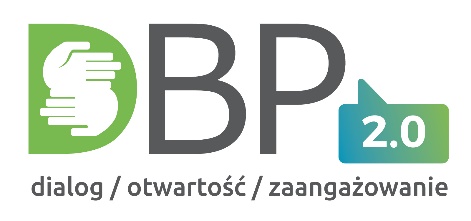 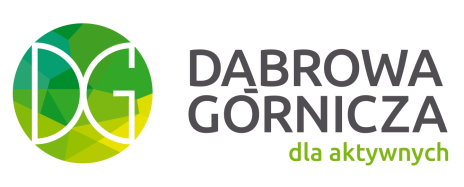 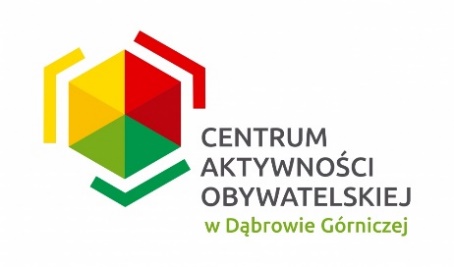 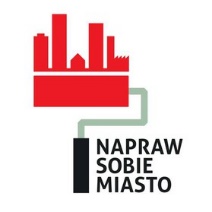 Koszty poszczególnych kategorii projektów:
Inwestycje drogowe: chodniki, parkingi, oświetlenie 3 800 000  zł

Siłownie zewnętrzne 370 000 zł 	

Place zabaw 1 350 000 zł 

Modernizacja, budowa boisk 140 000 zł

Doposażenie bibliotek, świetlic środowiskowych, szkół 460 000 zł

Projekty społeczne  20 000 zł

Modernizacje przestrzeni publicznych, skwery, mała architektura  1 860 000 zł
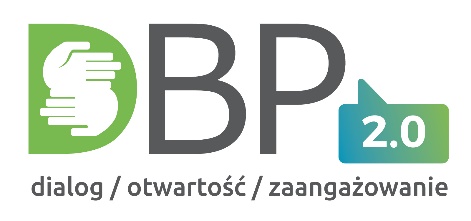 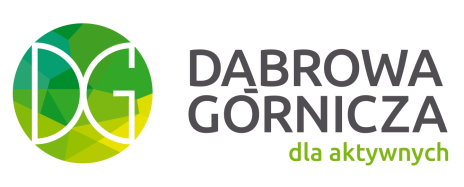 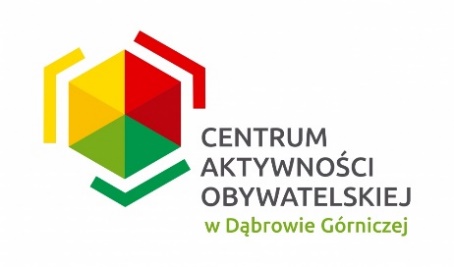 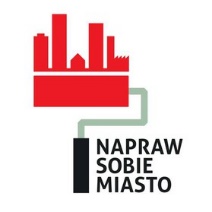 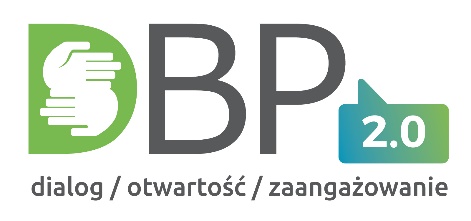 Dziękuję za uwagę
Zbigniew Podraza
Prezydent Miasta Dąbrowa Górnicza
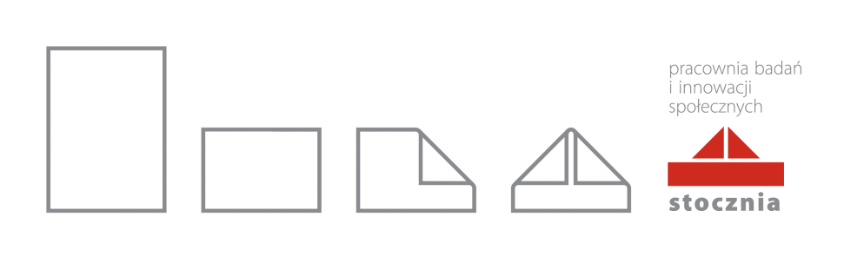 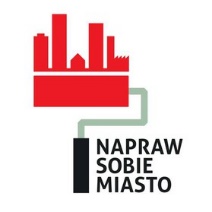 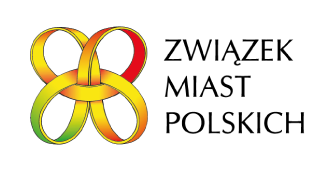 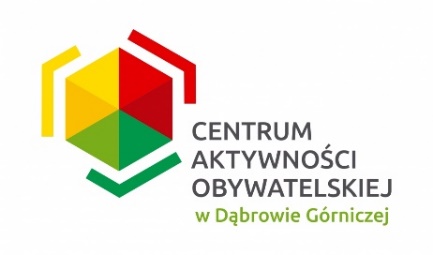 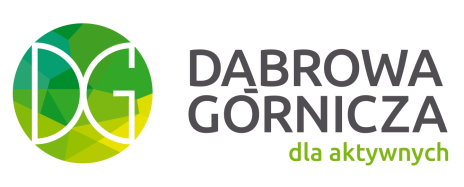